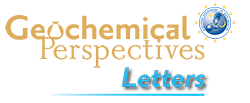 Balter et al.
Calcium stable isotopes place Devonian conodonts as first level consumers
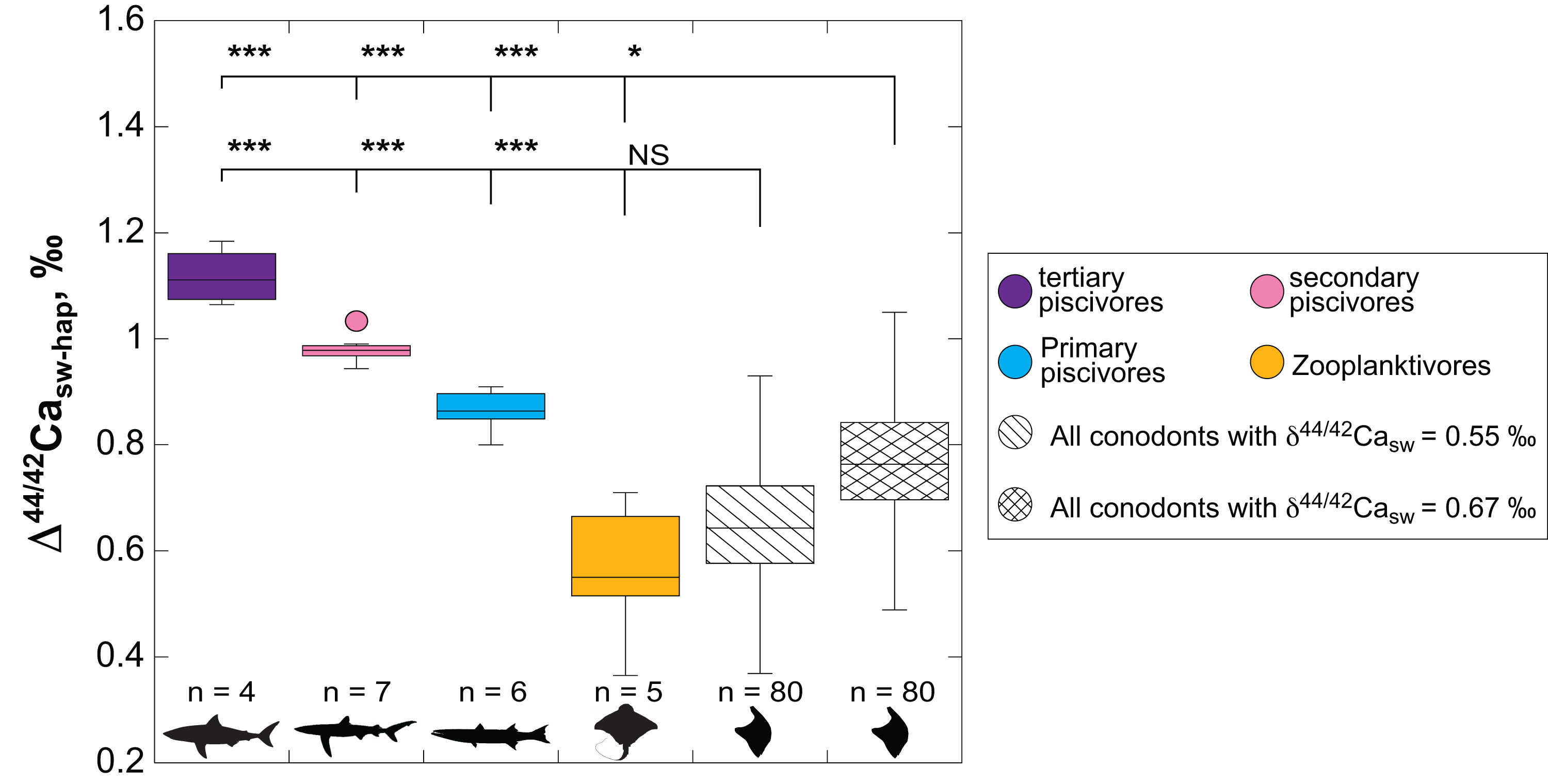 Figure 2 Ca isotopic offset between seawater and hap of modern elasmobranchs compared to that of conodonts (Δ44/42Casw-hap) measured in the study. Modern elasmobranch data are from Martin et al. (2015). The Δ44/42Casw-hap offset is calculated with two δ44/42Casw values, 0.55 ‰ (diagonal lines) and 0.67 ‰ (diagonal cross hatch) corresponding to the range given by Farkaš et al. (2007; Fig. S-3). Boxplots delimit 5, 25, 50, 75 and 95 % percentiles. Depending on the δ44/42Casw value, statistics…
© 2019 The Authors
Published by the European Association of Geochemistry
under Creative Commons License CC BY-NC-ND.
Balter et al. (2019) Geochem. Persp. Let. 10, 36-39 | doi: 10.7185/geochemlet.1912